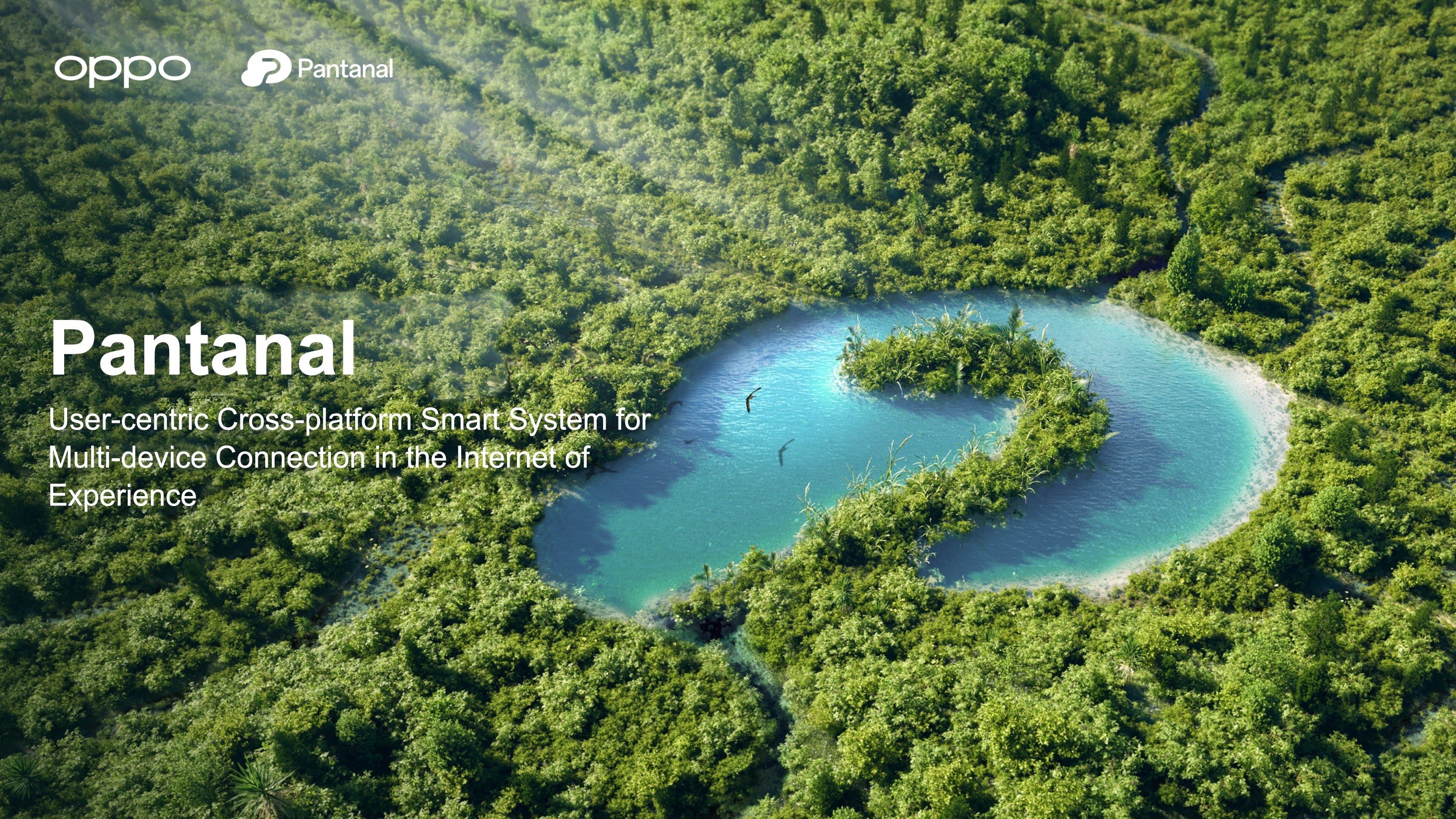 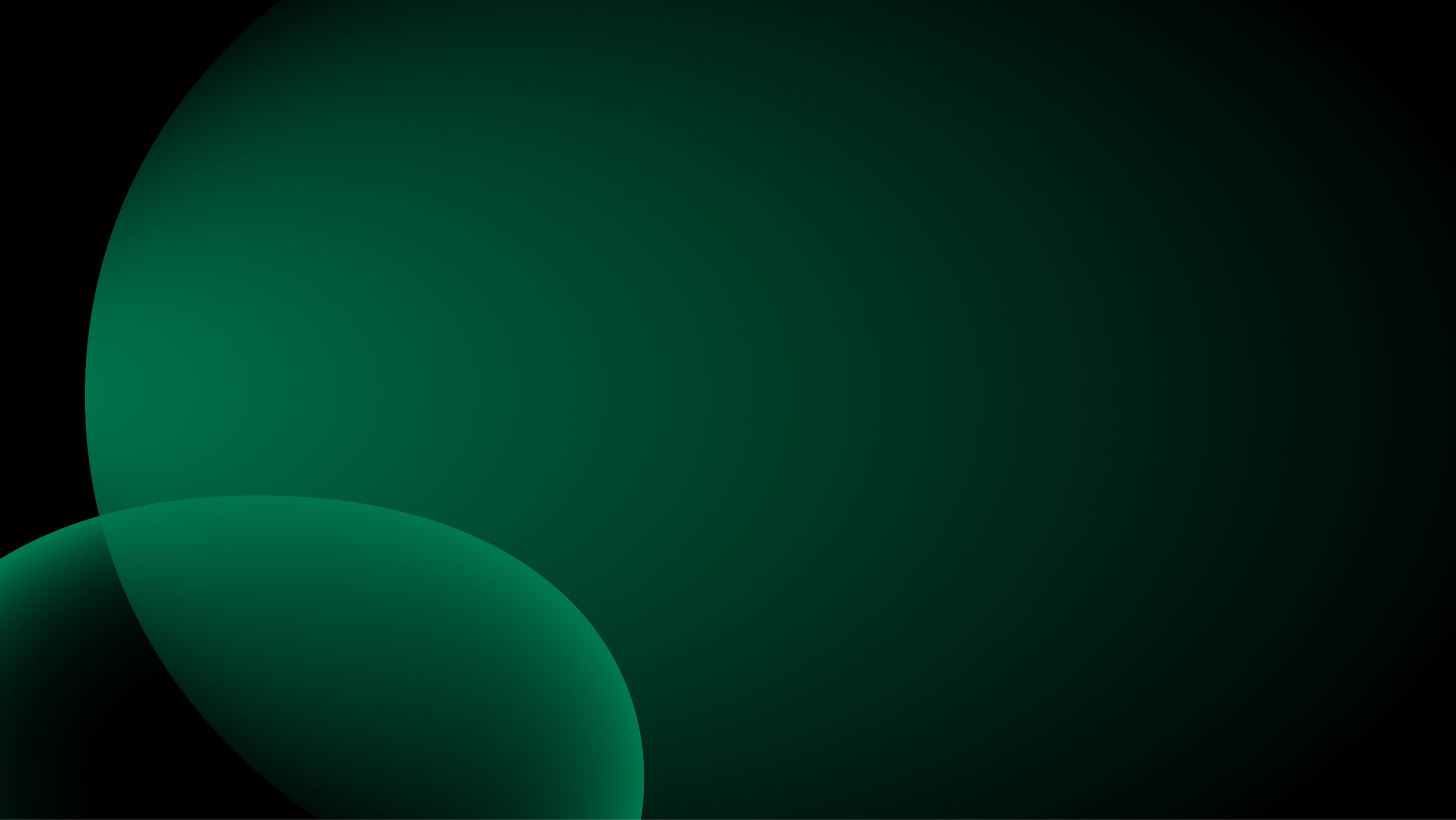 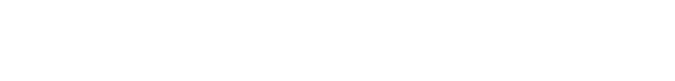 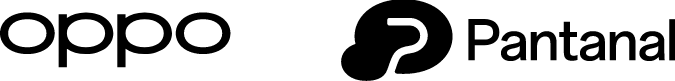 Introduction to Pantanal DevKit
Instructor: Zhao Qiang, Senior System Engineer, OPPO
Course intro - Course objectives
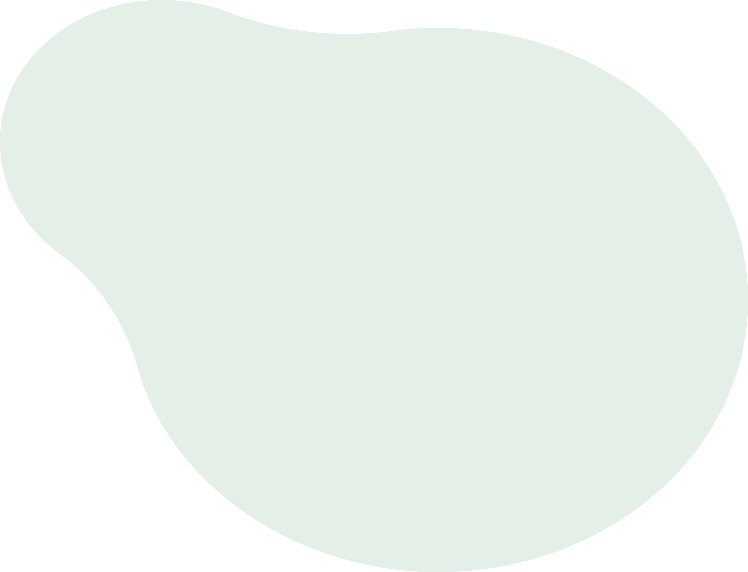 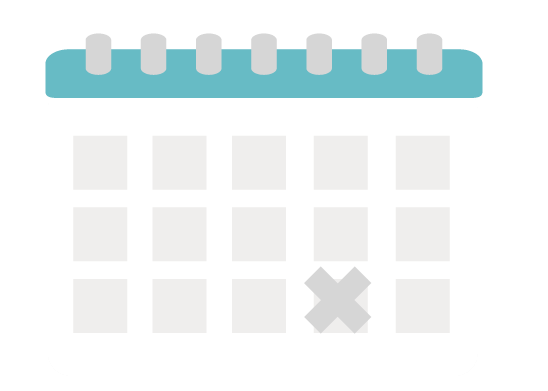 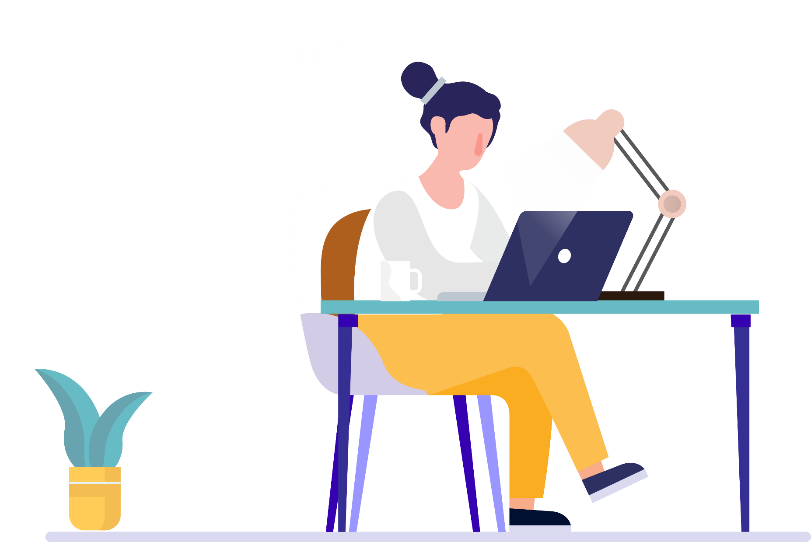 This course aims to walk developers through what Pantanal DevKit is and what incredible possibilities it unlocks.
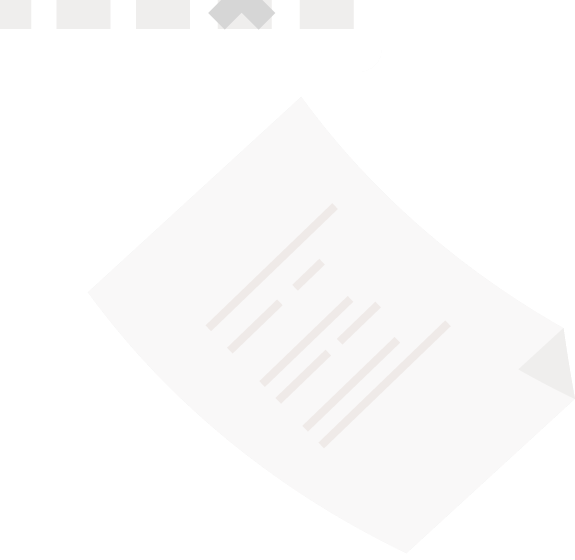 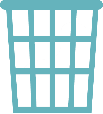 3
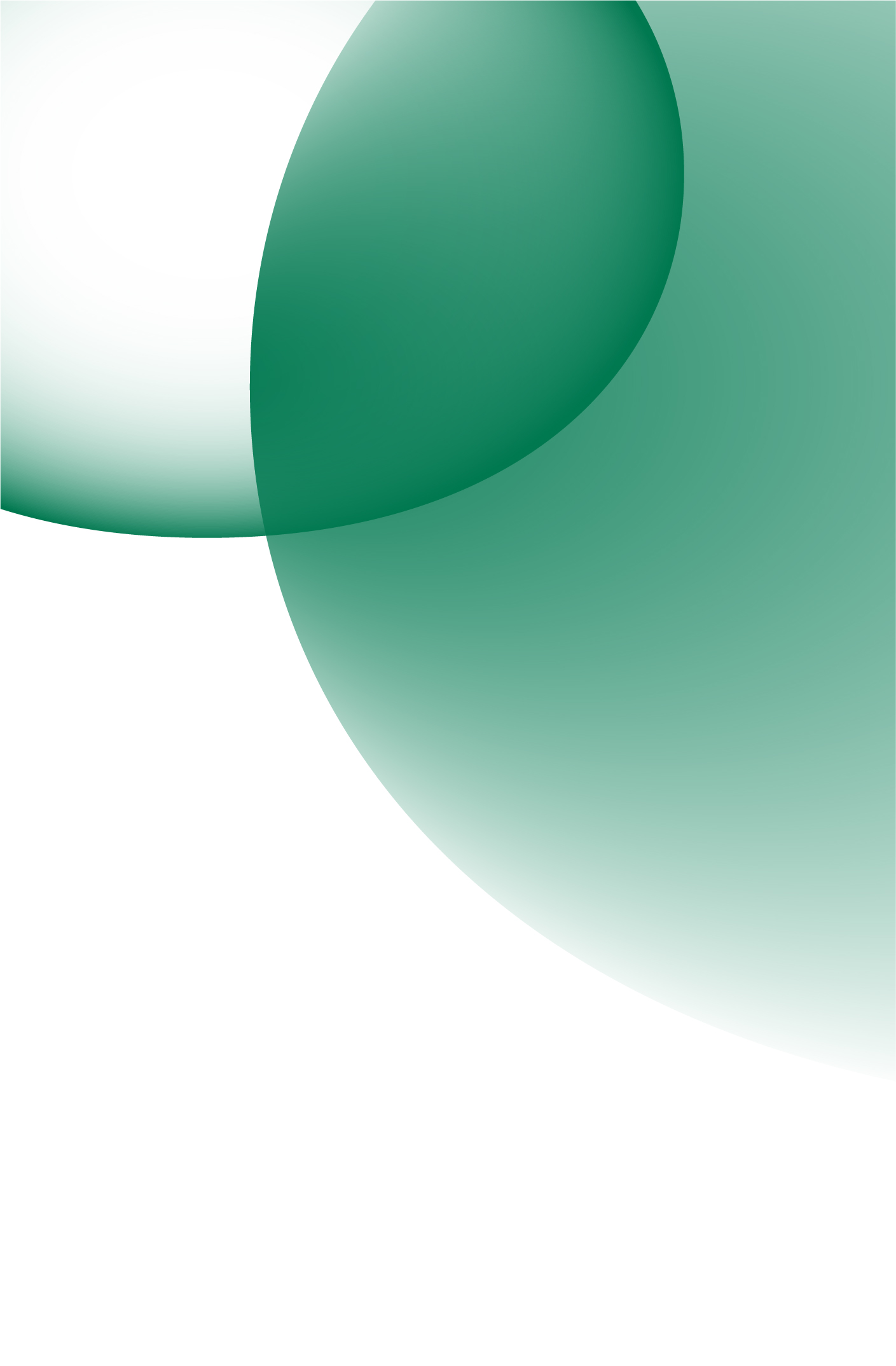 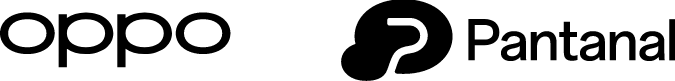 1
Overview
2
Development Framework
3
Development Tools
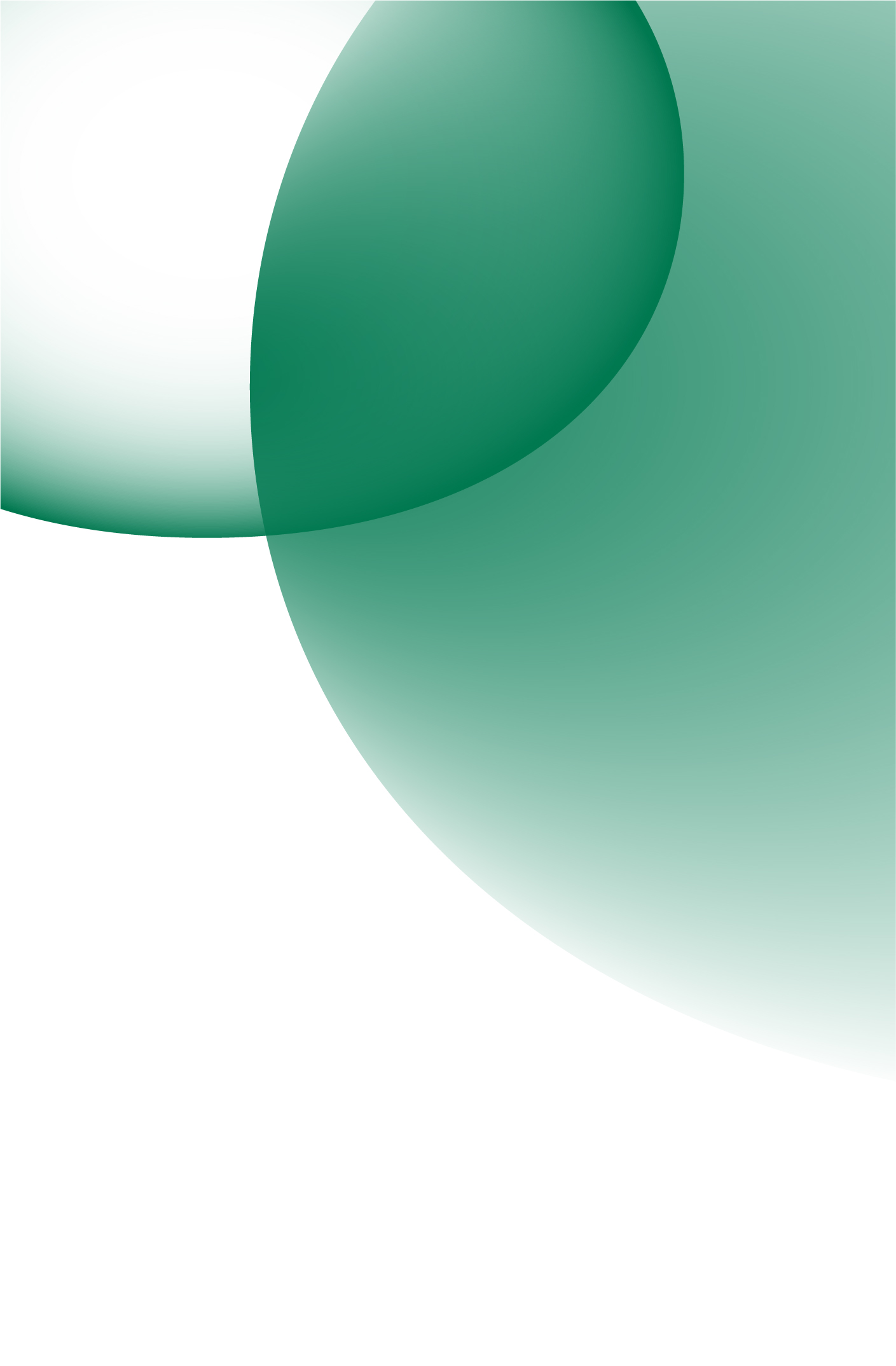 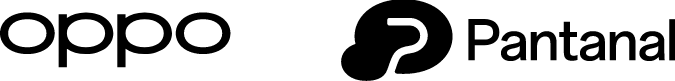 Part 1 / Overview
Overview of Pantanal DevKit
Service types
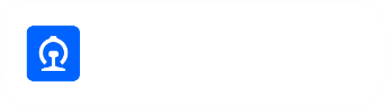 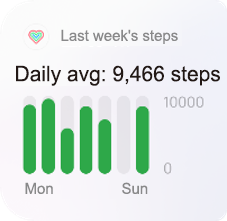 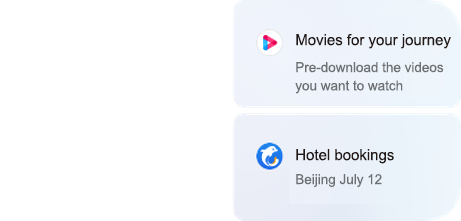 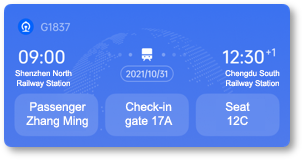 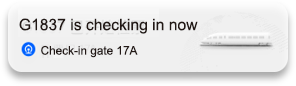 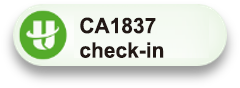 Home screen cards
Notifications/Capsules (Status bar/Lock screen/AOD)
Service development tools
Pantanal DevStudio
Pantanal DevLite
Pantanal DevFwk
Development paradigms
Development paradigms
UI components
APIs
One-stop service development platform
which provides developers with everything they need, from service development to service launch
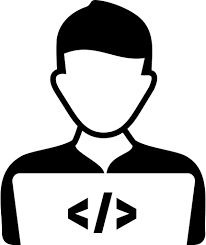 Service development/debugging
Service packaging/signing
Service launch/review/distribution
Guideline documents/Developer tools
OPPO Developers
ServHub
DevStudio    DevLite
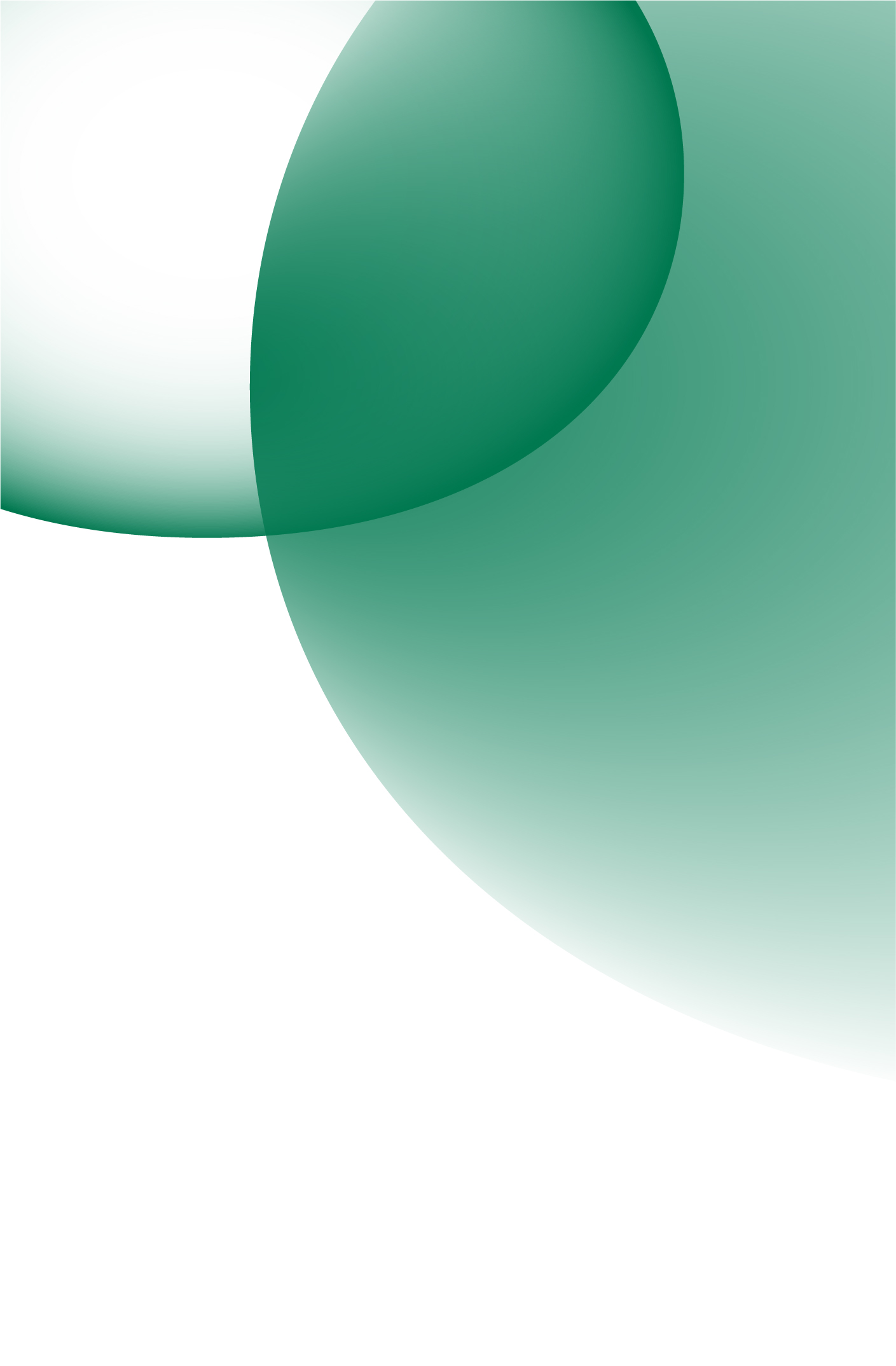 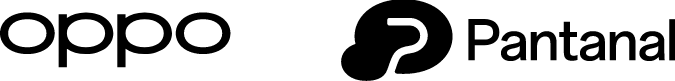 Part 2 / Development Framework
Service development framework
Development paradigms
Declarative UI description
JavaScript syntax
View/Data model (MVVM)
JavaScript APIs
UI components
Basic components
Custom components
Lifecycle
Pantanal feature
Capability call
Service development framework - Service development directory
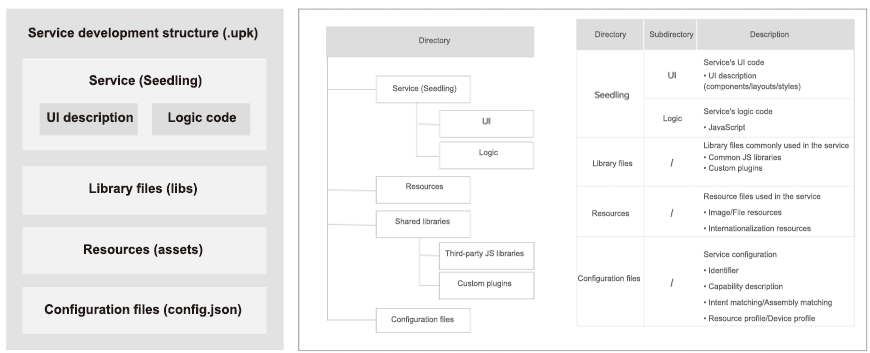 Service development framework - Service development paradigm
Template
Data
<data>
{
 “uiData”:{
          "btnText"："This is a button",
          "myText" ："My Text"
    }
}
<data>
<template>
    <div class="demo">
        <text id="myTxt">{{myText}}</text>
        <button onclick="btnOnClick" value="{{btnText}}" >      
    </div>
</template>
Style
Logic
<script>
    export default {
           btnOnClick() {

                this.setData （{btnText : "New Text"})
                var data = storage.get("keyId") 
            },
           onCreate() { 
                 …
            },
           onXxx() { 
                 …
           }
     }</script>
<style>
@media （aspect-ratio: 1*2）  {

    .demo {
       flex-direction: row;
       flex-grow:1;
    }
}
</style>
Data linking
Event linking
Style definition
JS API call
Service development framework - Card development paradigm
Fixed templates: follow information hierarchy standards and fill in the data required
Custom templates (for the home screen/Shelf and other entries)
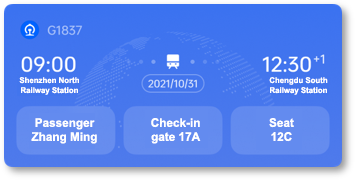 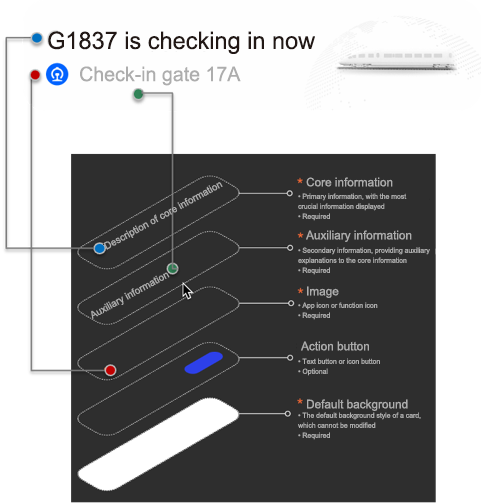 Large card (4x2)
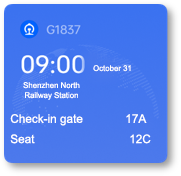 Medium card (2x2)
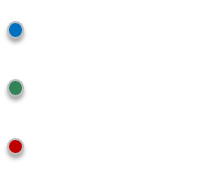 Core information
Auxiliary information
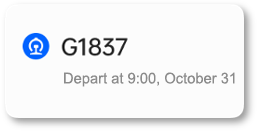 Image
Small card (2x1)
Service development framework
Develop once for multiple entries across devices
Display on a variety of phone entries
Write code
<card-template entry="notification">
        <image level="0:icon" src="{{ $r('images.logo') }}"></image>
        <text level="1:primary-info">{{ numberValue }}</text>
        <text level="2:secondary-info">{{ title }}</text>
    </card-template>
    <card-template entry="desktop">
        <div class="container">
           <text>...</text>
           <button>…</button>
        </div>
   …
   </card-template>
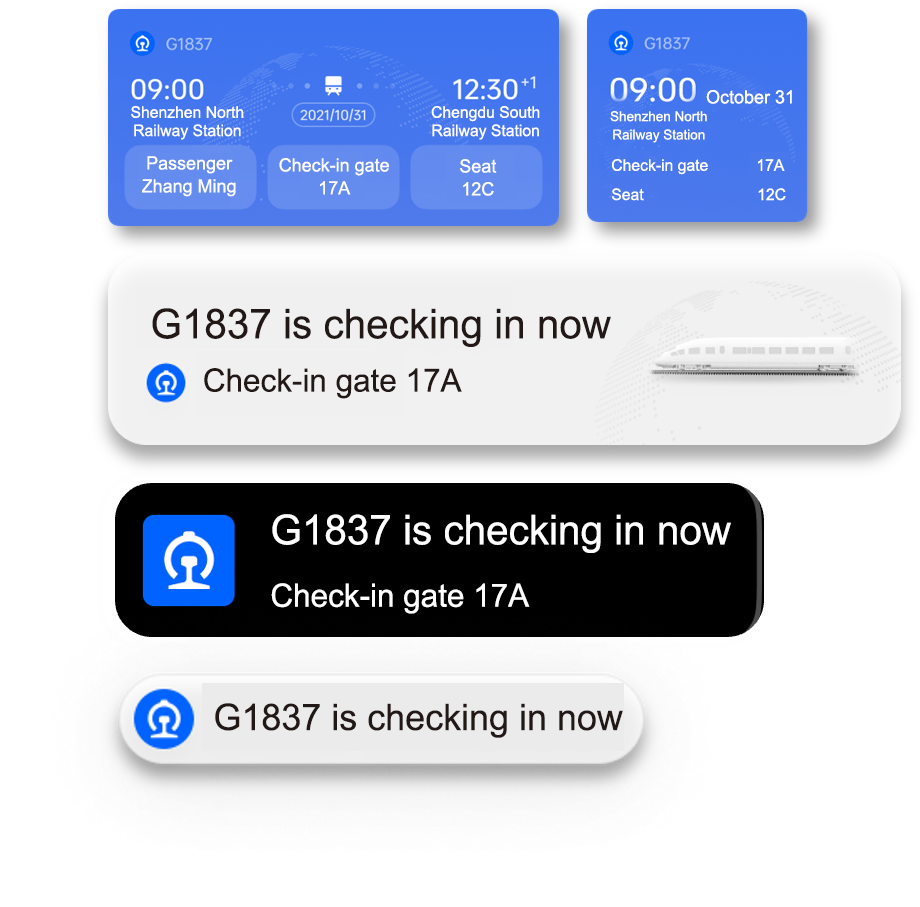 Home screen/Shelf
Notification bar/Lock screen
Always On Display (AOD)
Register an intent
Status bar
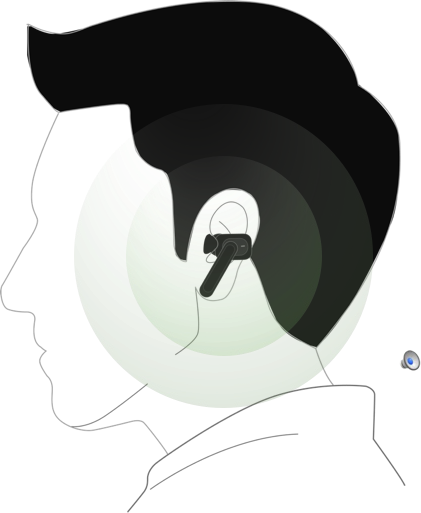 "intent": {
      "action": [ "com.oplus.seedling.demo.action.train" ],
      "domain": "travel"
  }
Voice announcements over earphones
Service development framework - Card development paradigm
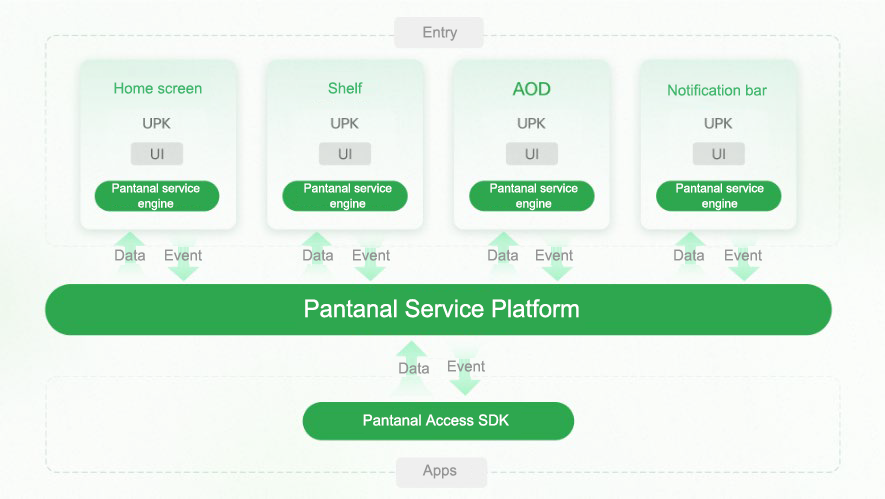 App-dependent cards
Display information on multiple entries
Source data from apps integrated with the Pantanal SDK
Pass events to apps through the Pantanal Service Platform
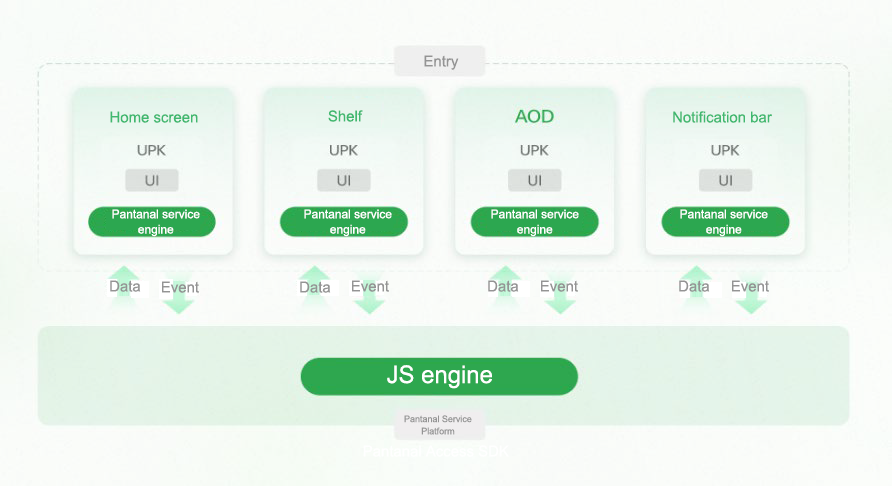 App-independent cards
Run independently without relying on native apps
Source data via backend JavaScript logic
Pass events to backend JavaScript through the Pantanal Service Platform
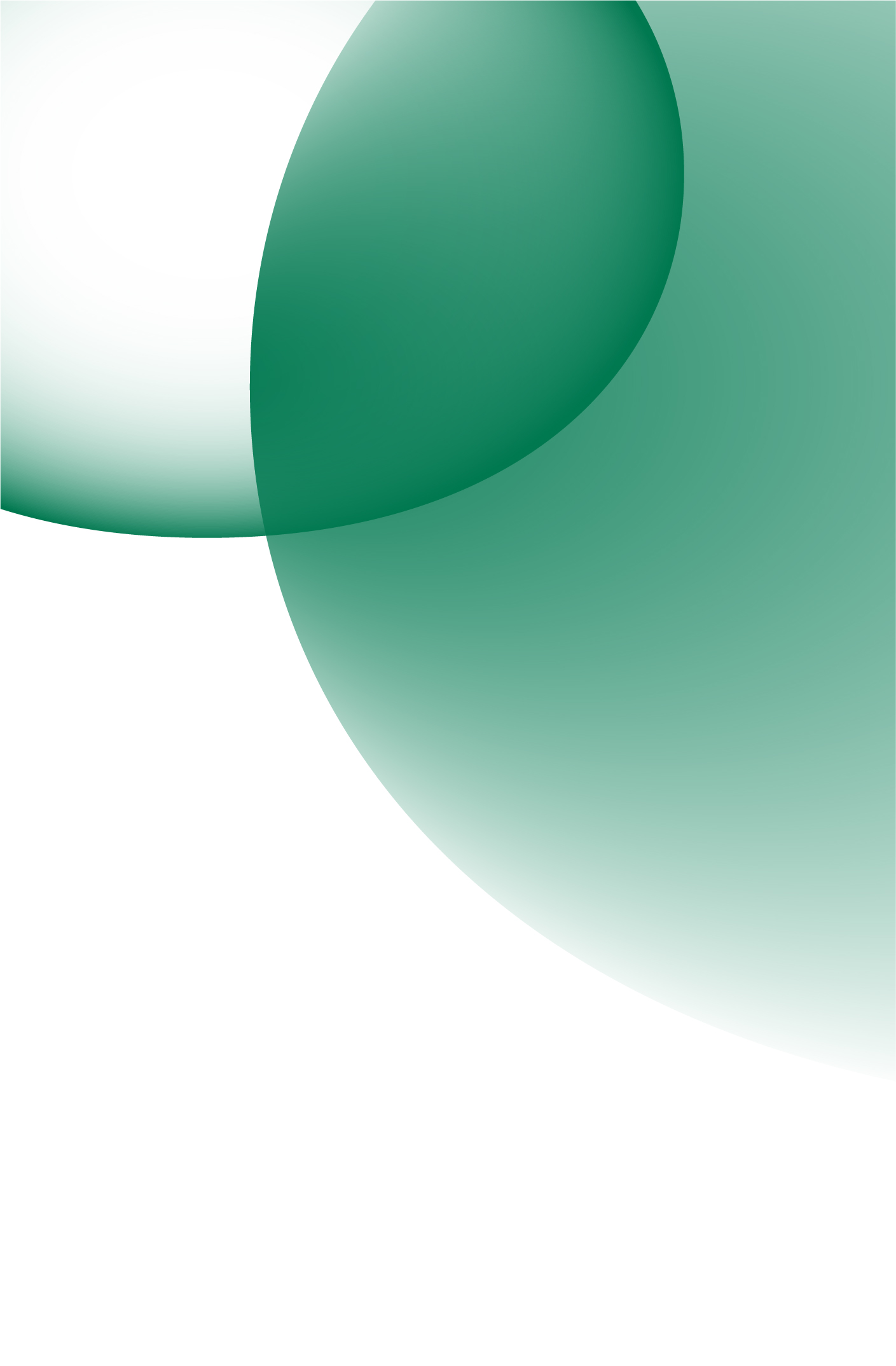 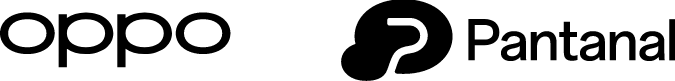 Part 3 / Development Tools
Service development tool: Pantanal DevStudio
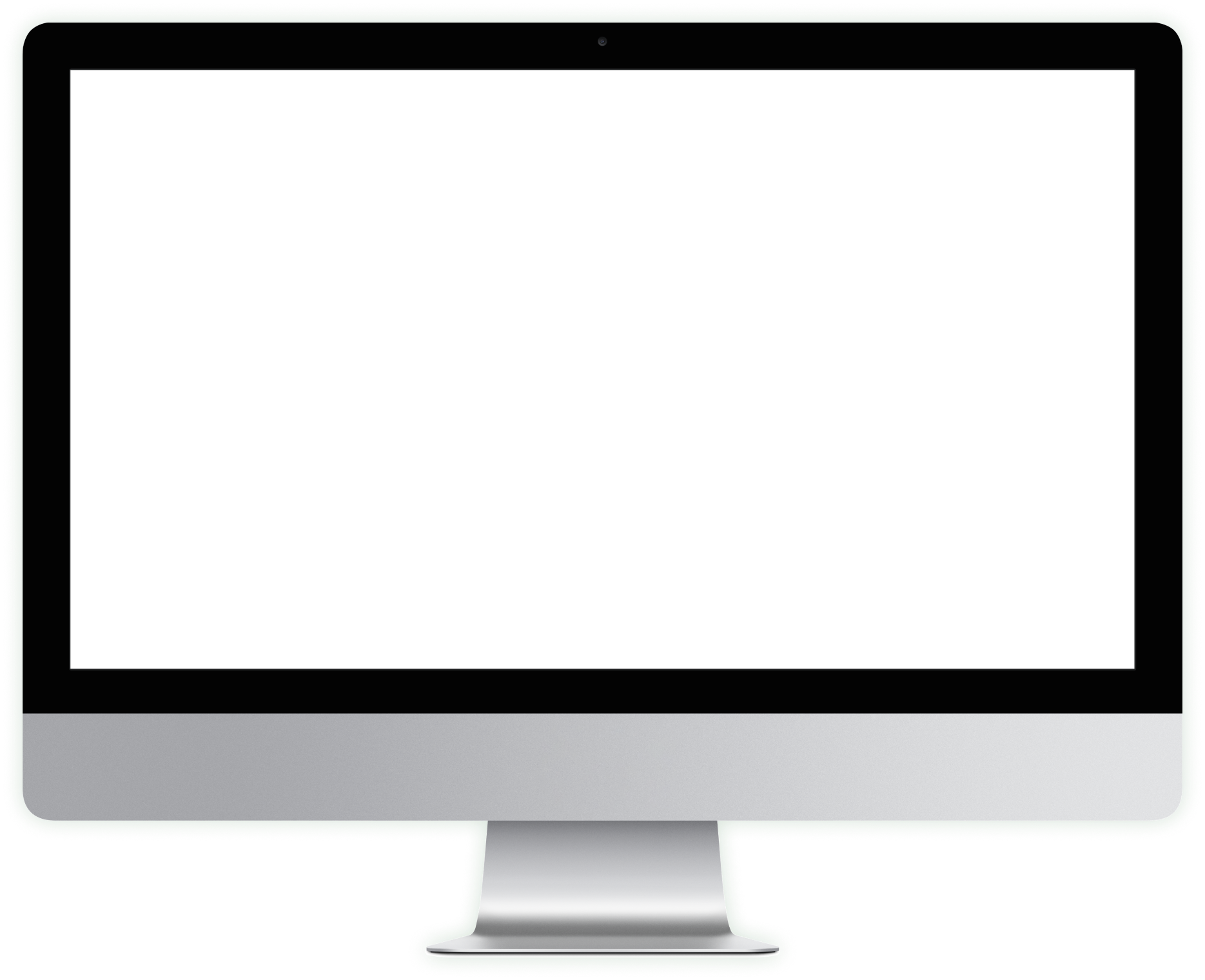 Provides developers with a one-stop Pantanal service development environment for improved efficiency
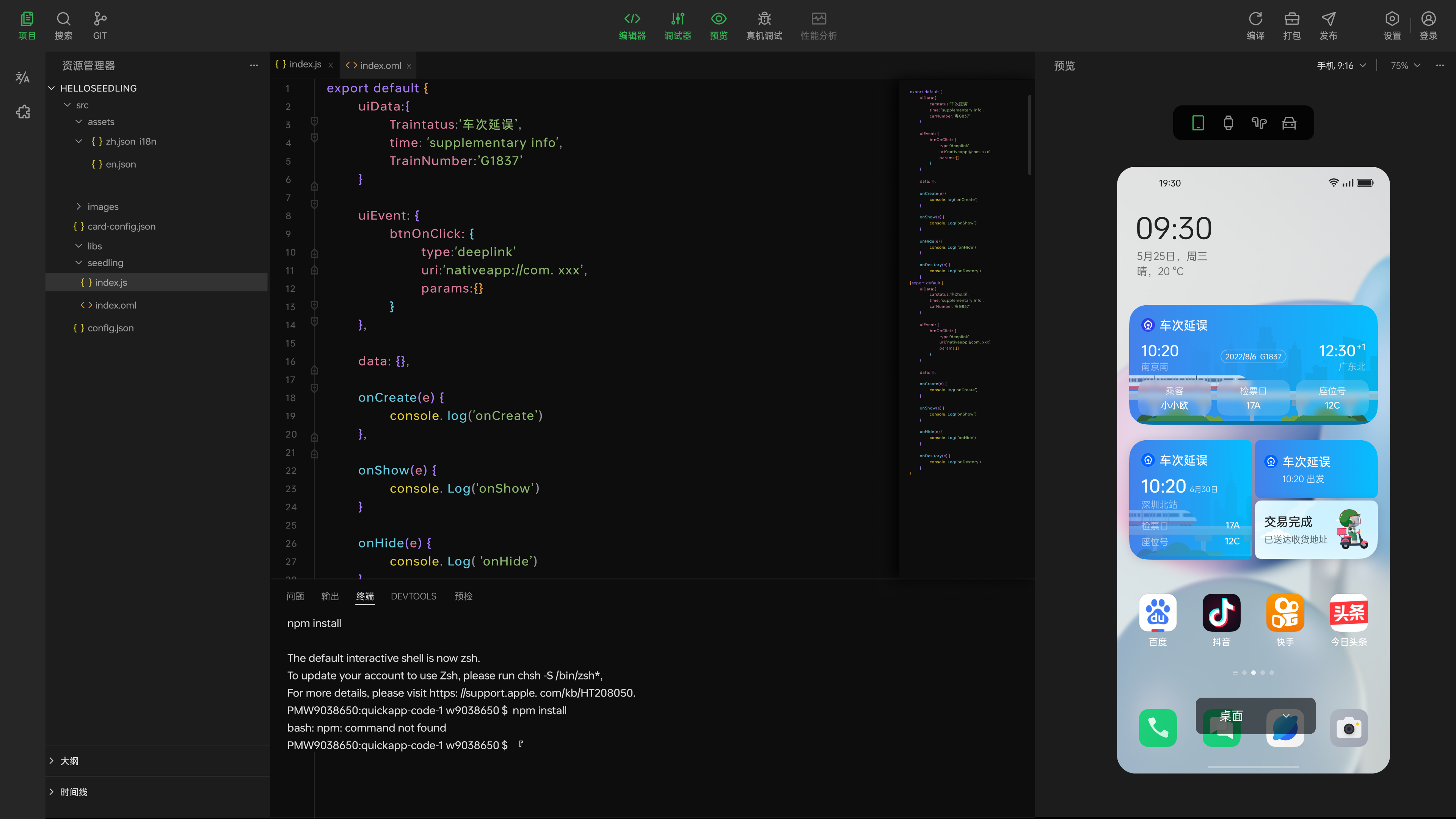 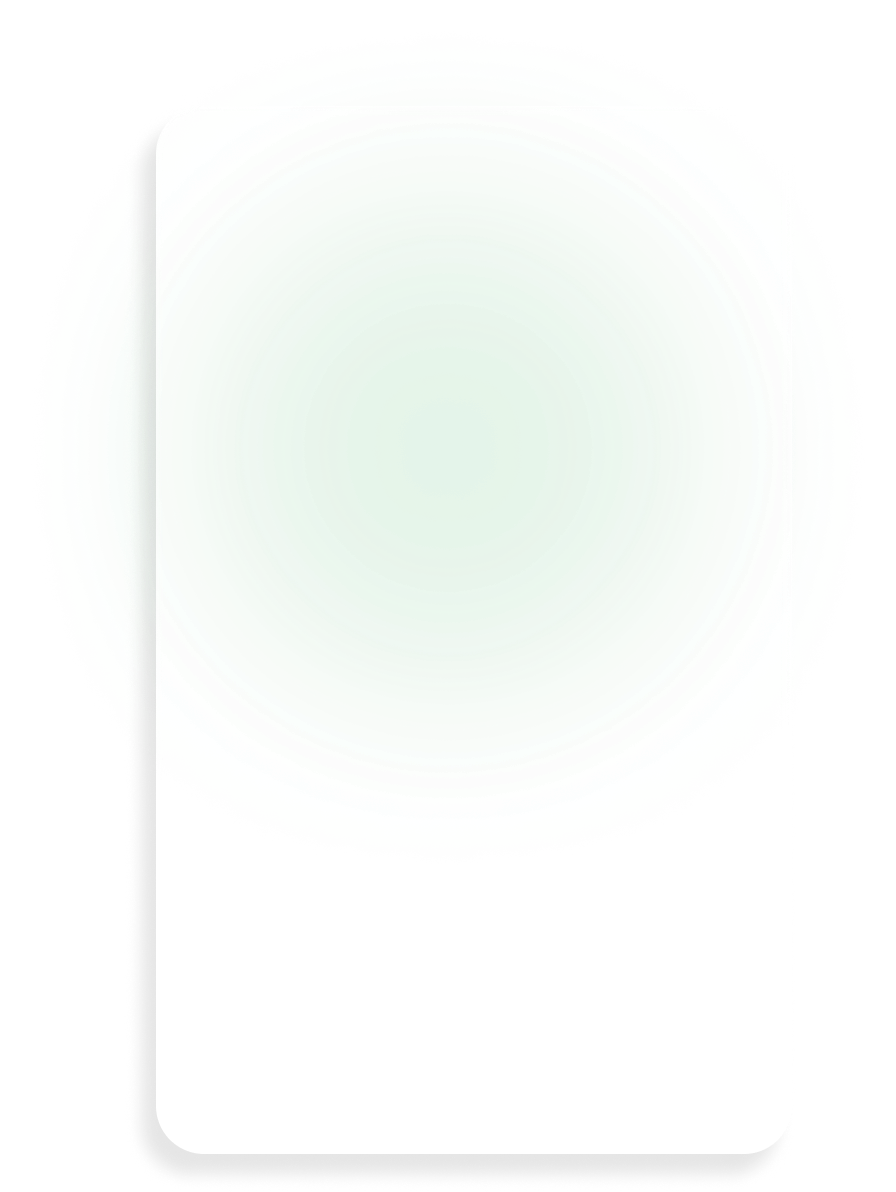 Core functions
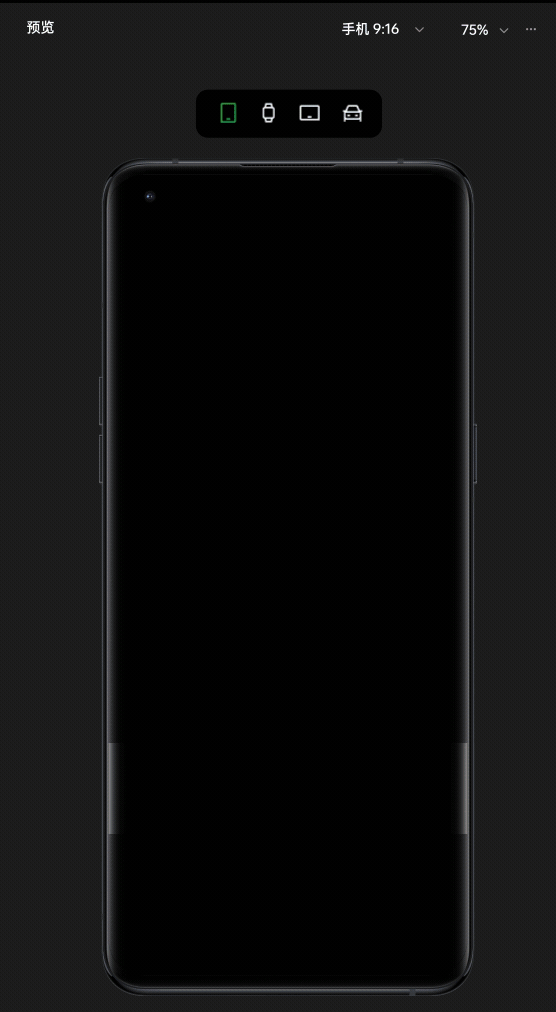 Project creation
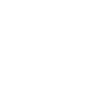 Code editing
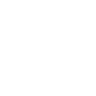 Template selection
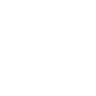 Real-time preview
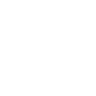 Debugging on real devices
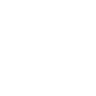 Packaging and signing
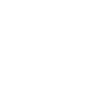 Service development tool: Pantanal DevStudio
Offers a wide range of templates for various scenarios to reduce development costs
Templates for over 20 scenarios
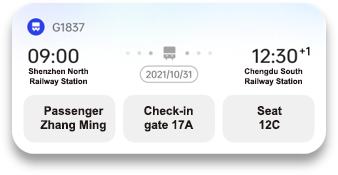 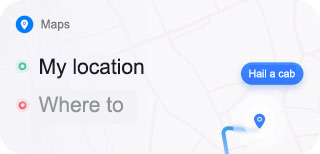 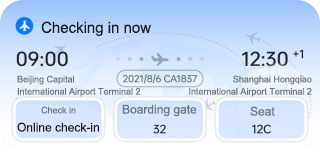 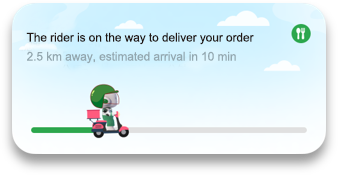 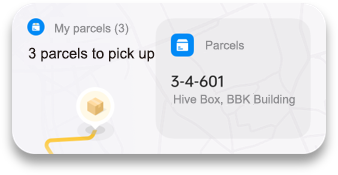 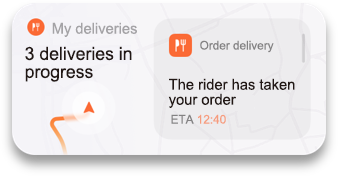 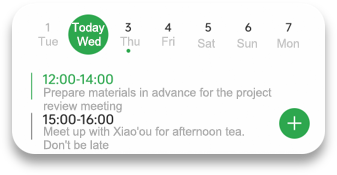 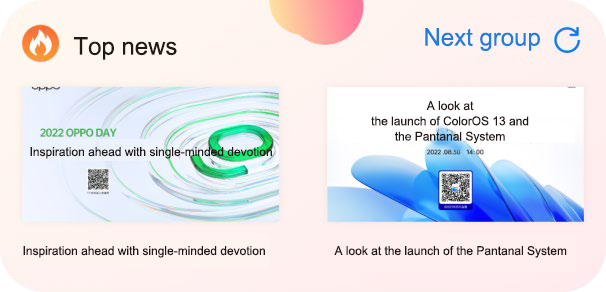 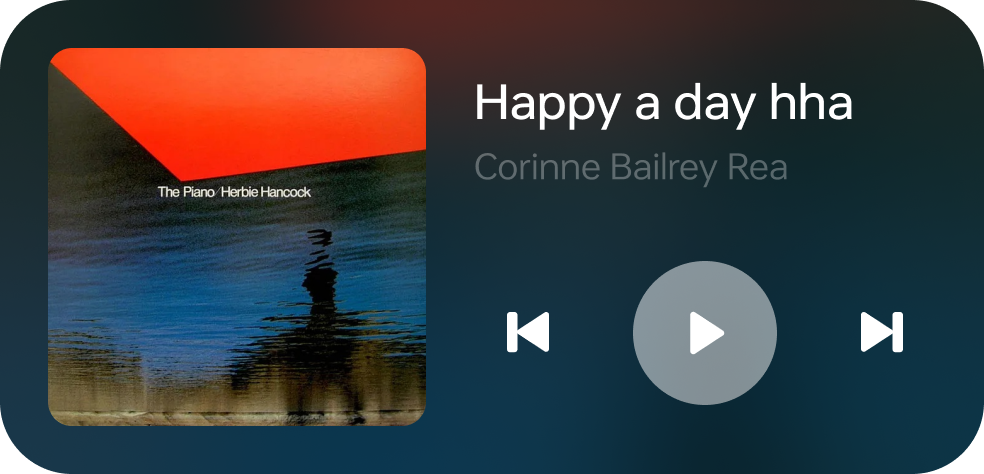 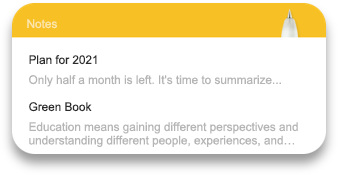 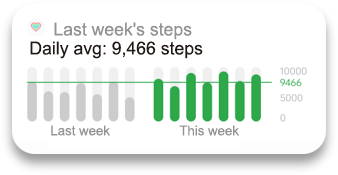 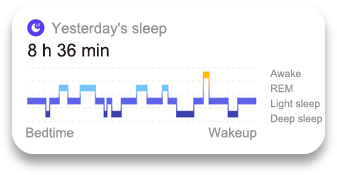 Service development tool: Pantanal DevStudio
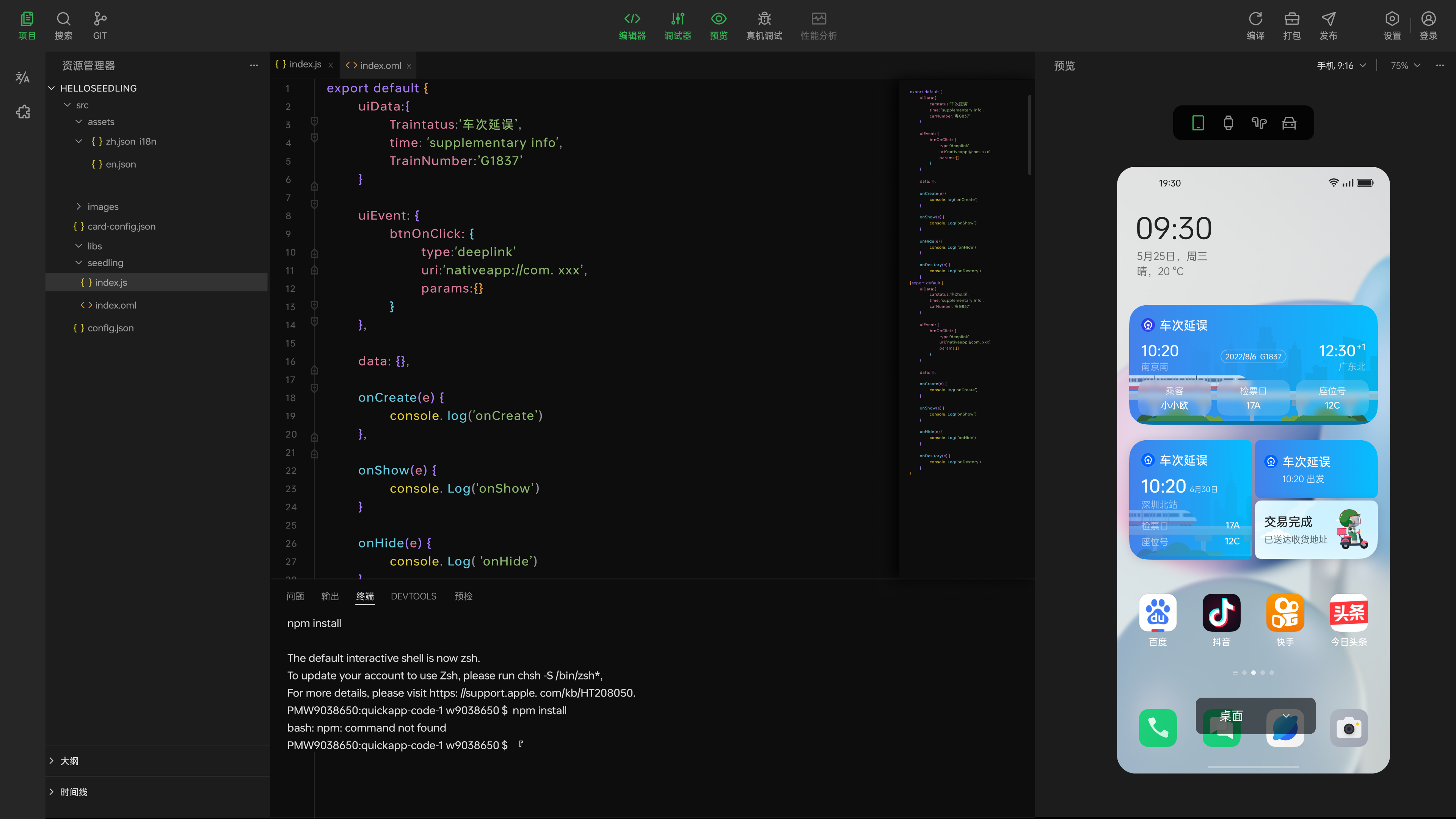 Offers real-time preview, enabling developers to quickly obtain and validate results
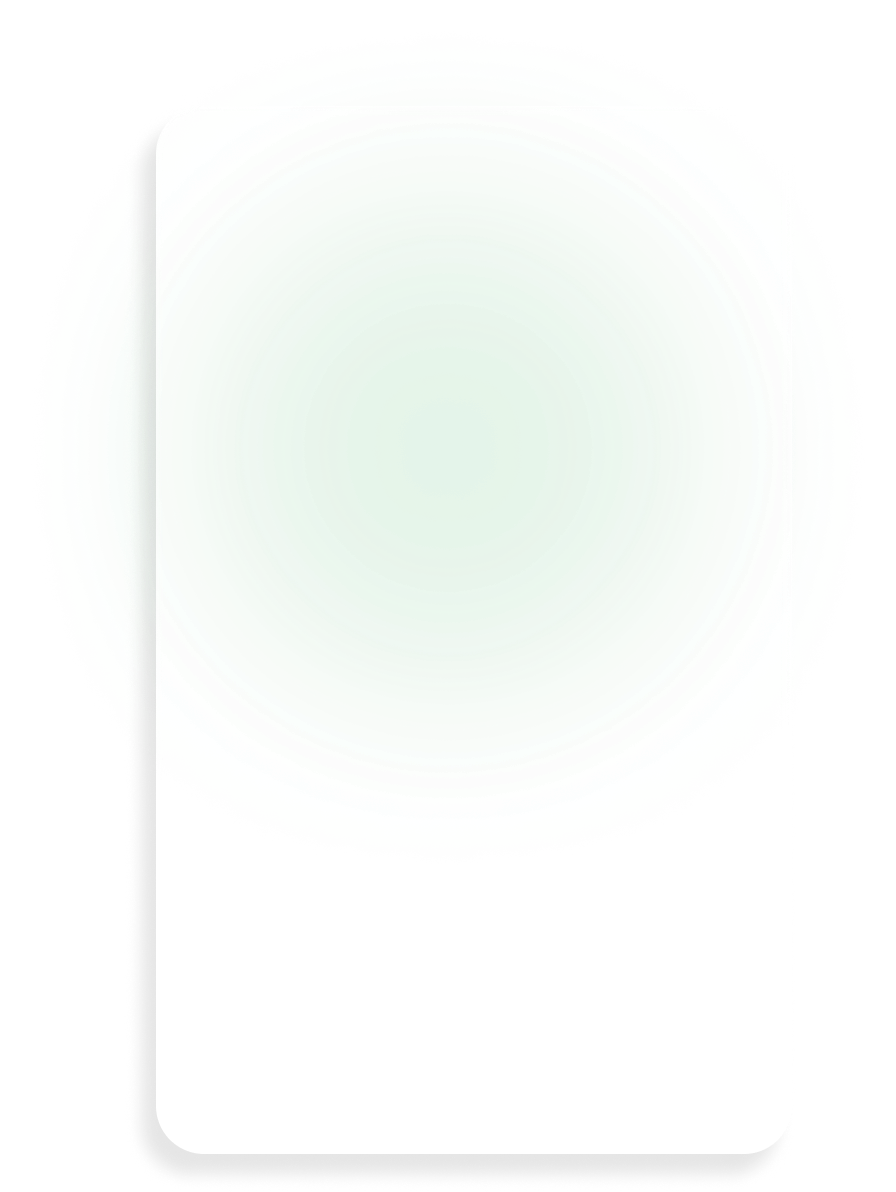 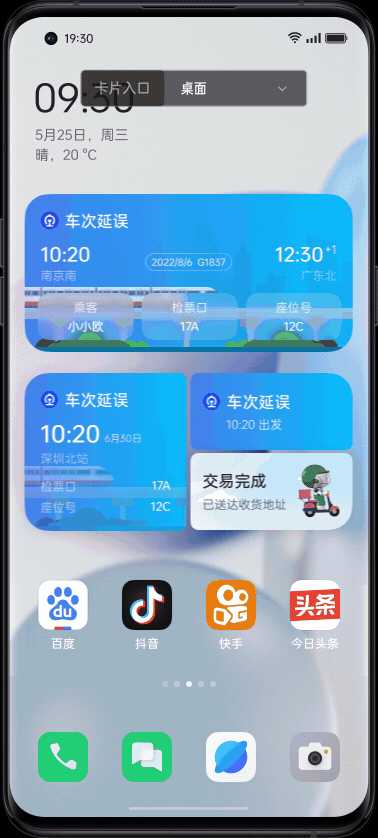 Core functions
Consistent rendering across platforms
Real-time preview across entries
Real-time preview across devices
Service development tool: Pantanal DevStudio
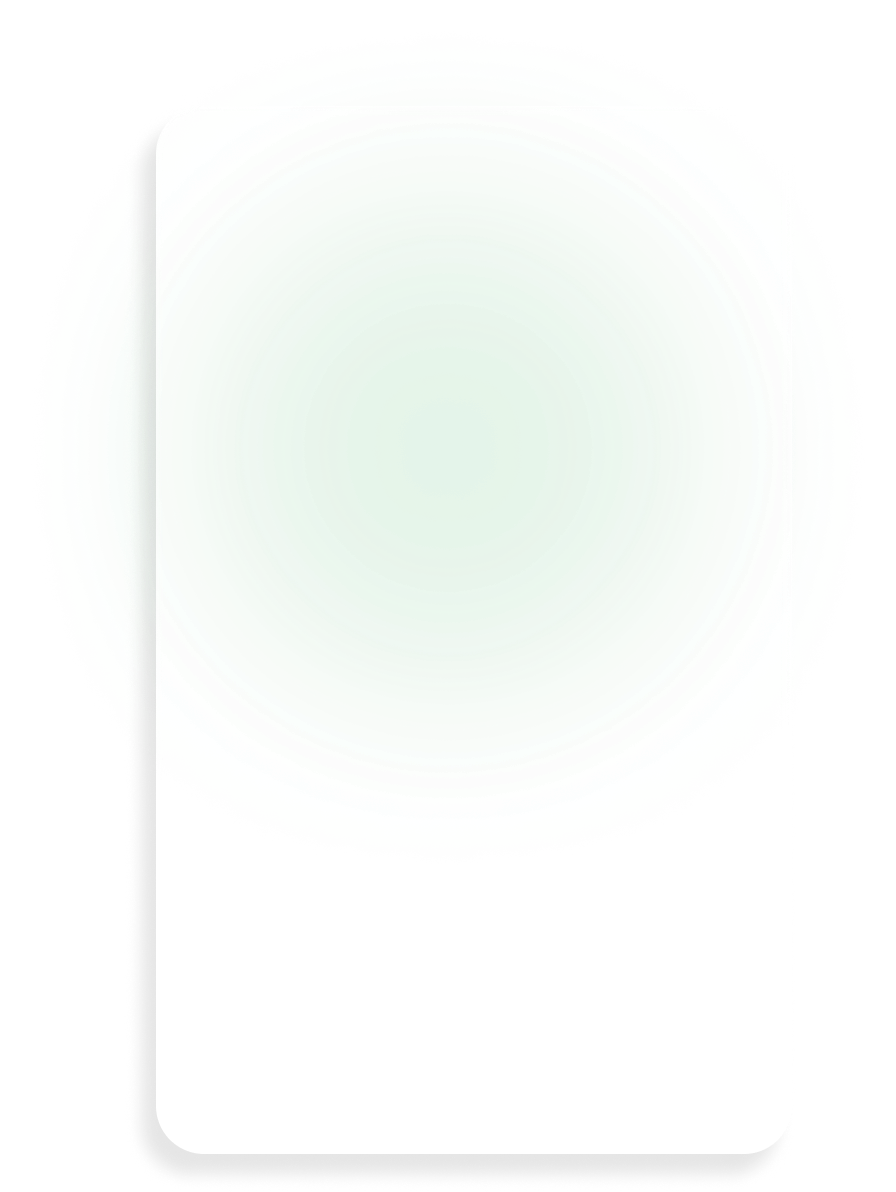 Allows developers to debug their apps on real devices, ensuring real-world performance
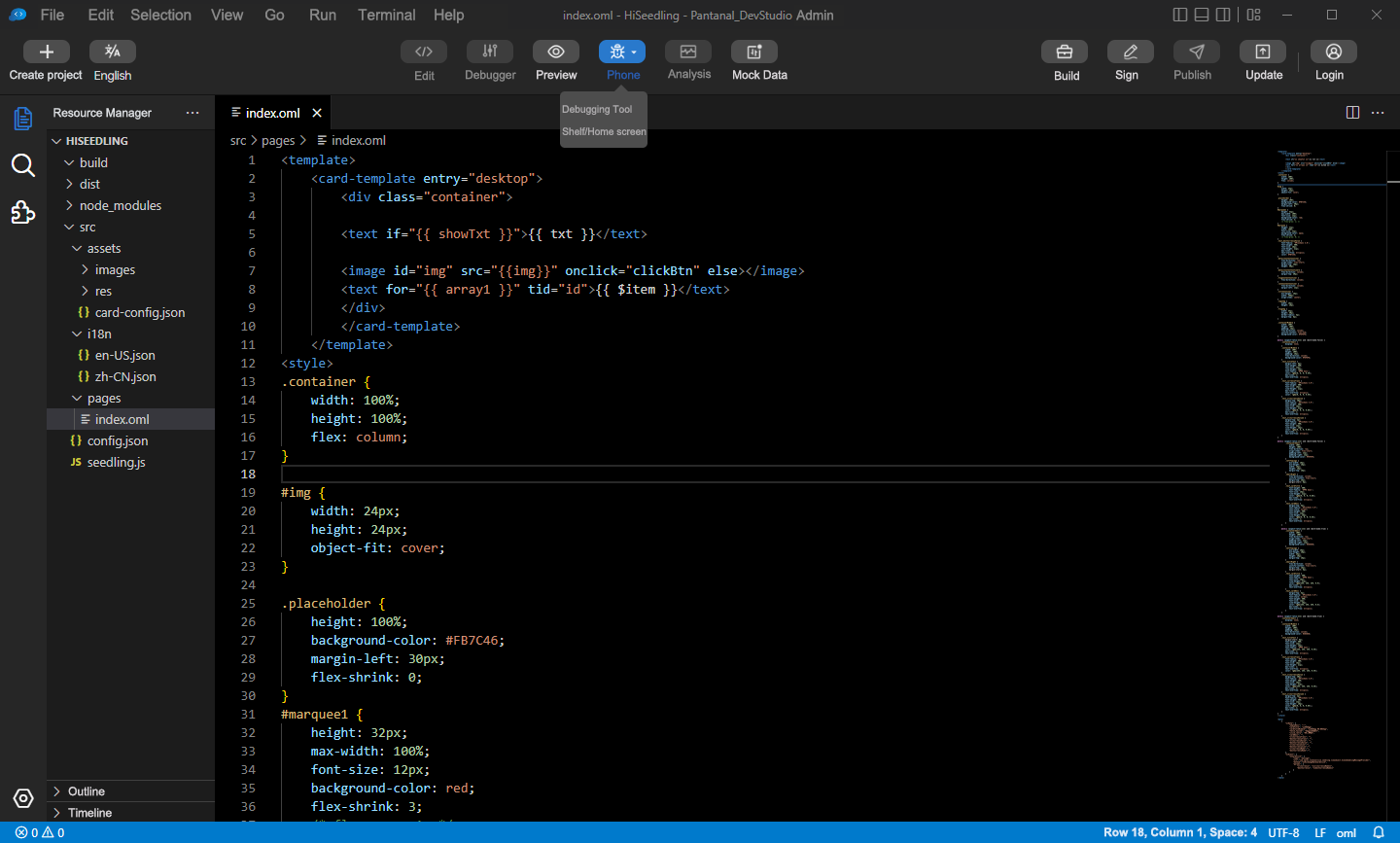 Core functions
Connection to and debugging on real devices
Real-world performance
Adaptation to multiple entries across devices
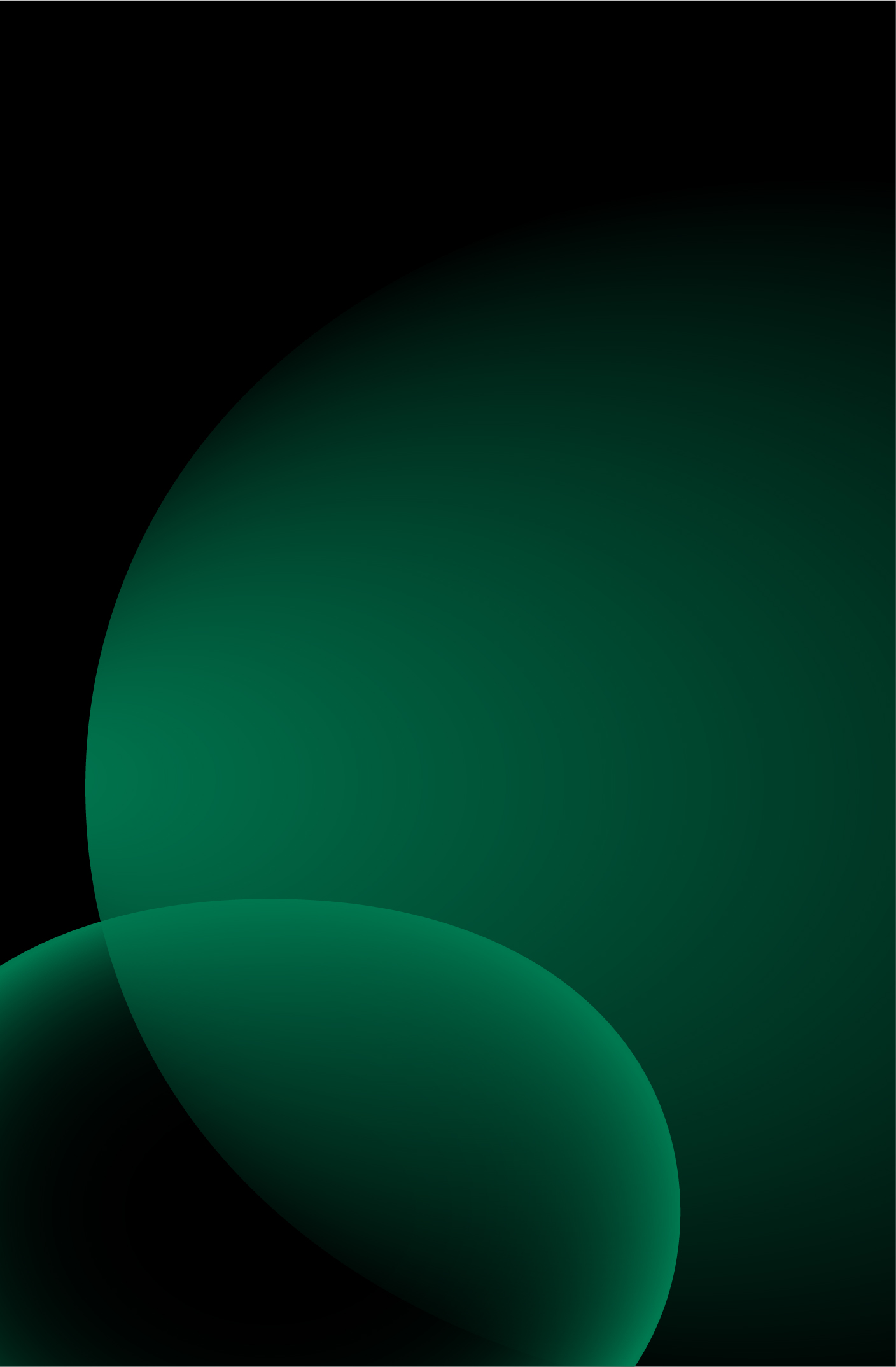 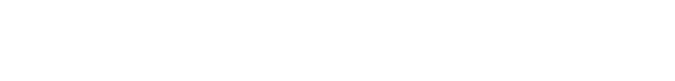 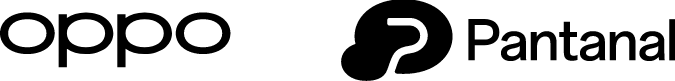 Together, we break boundaries